Brno and our school
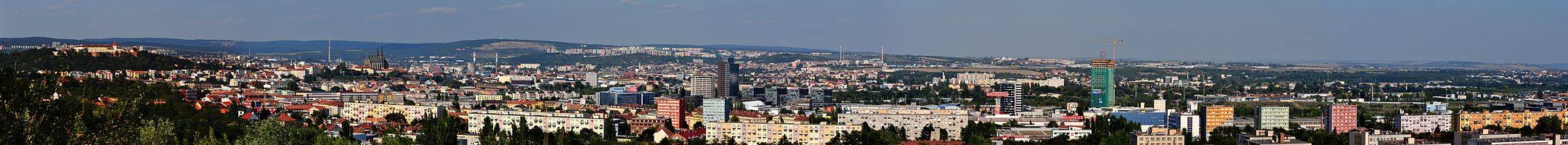 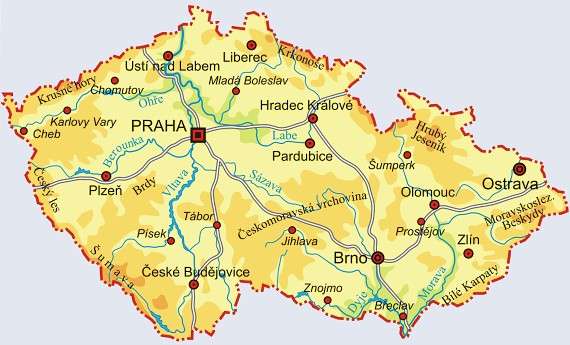 Basic Information
Brno is the centre of southern Moravia
It has the population of 400,000 and it is the second largest city in the Czech Republic.
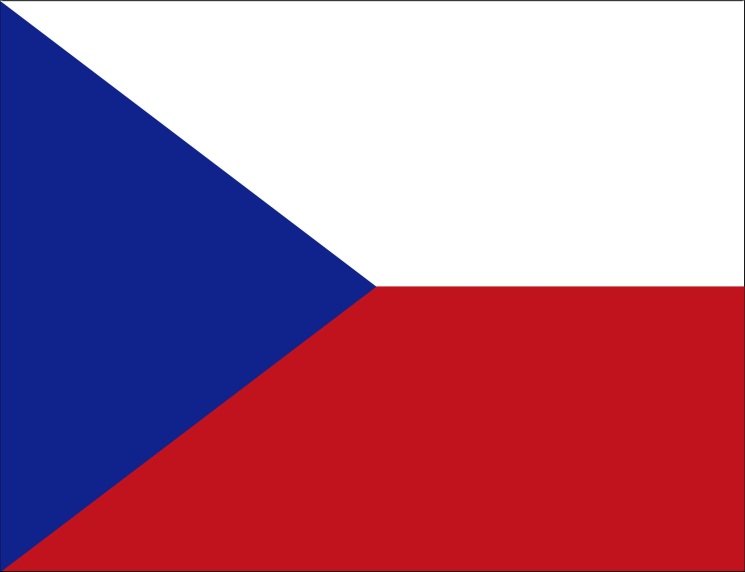 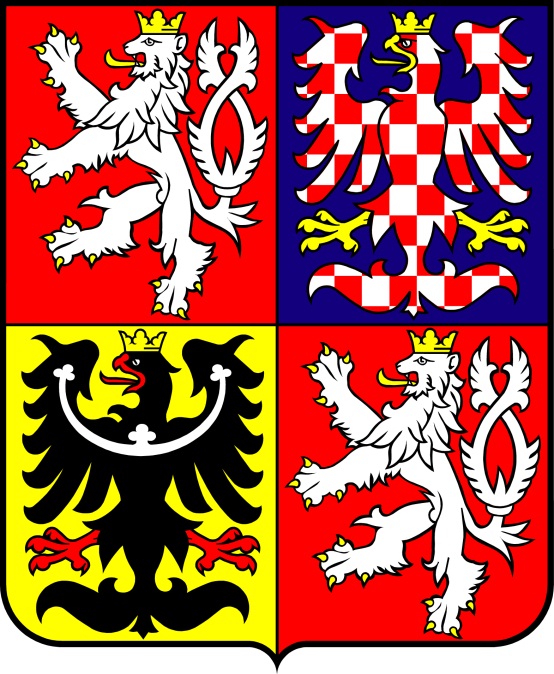 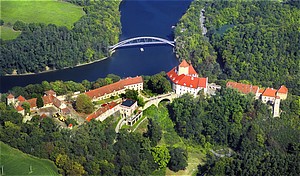 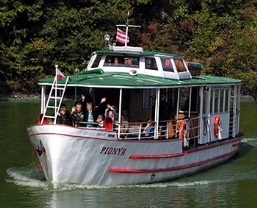 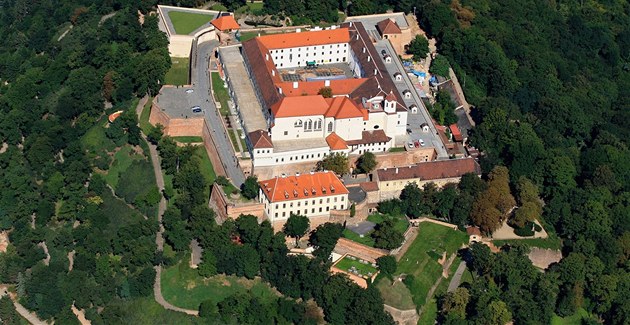 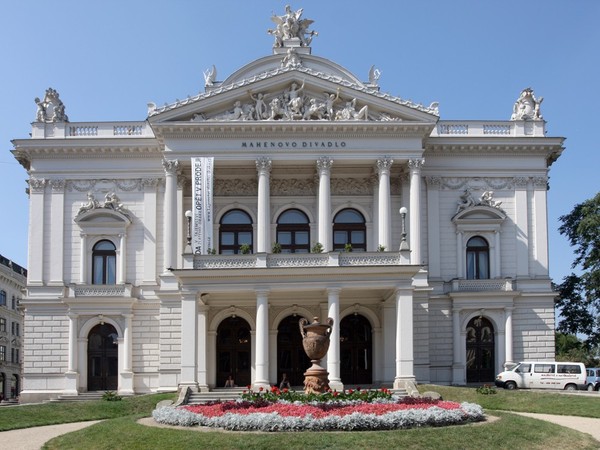 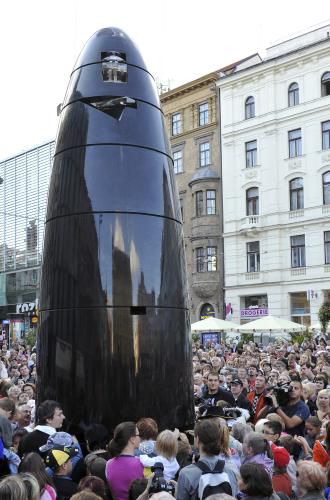 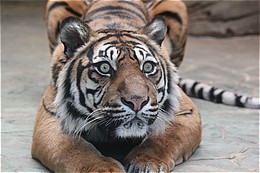 Petrov Cathedral
Špilberk Castle
Svoboda Square (public clock)
Mahen Theatre, Janáček Theatre 
ZOO
This is our school 

A lot of branches
   are studied here: IT, Electro, Ecology, 
   Social Welfare Administration
   and Business and Economy
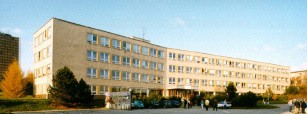 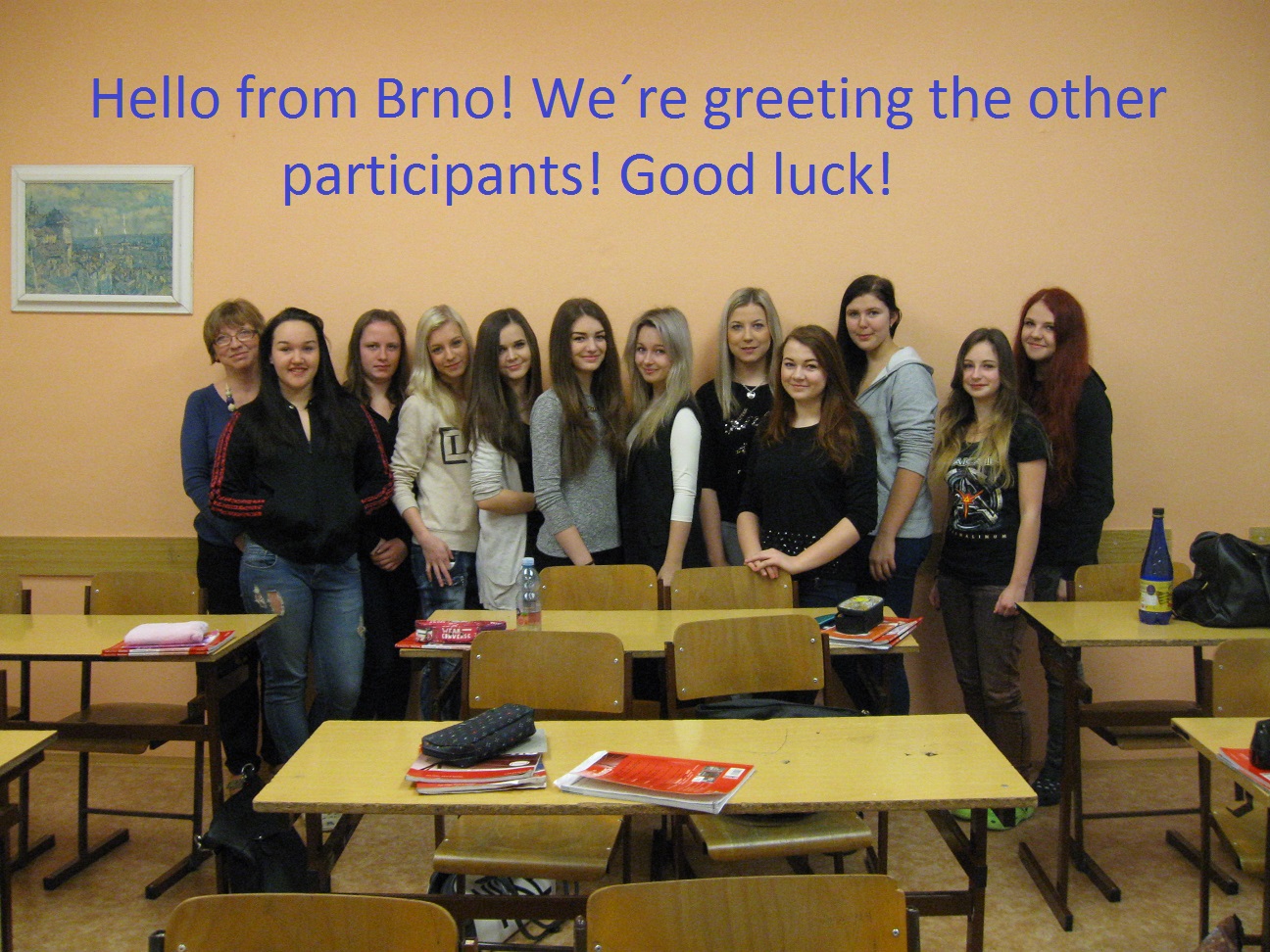 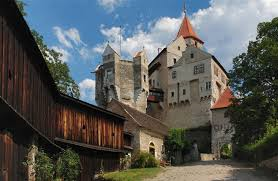 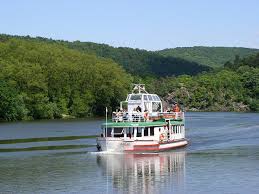 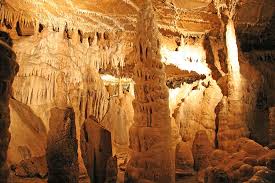 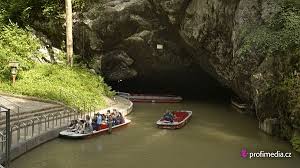 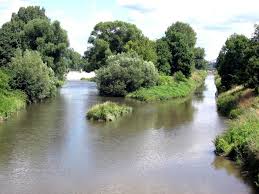 Brno Lake
Junction of two rivers (the Svratka and Svitava)
Pernštejn Castle
Moravian Karst (Macocha Abyss)
Transport
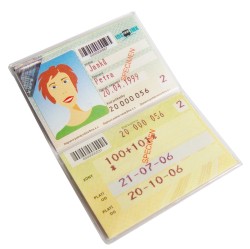 By public transport: trams, buses, trolley buses, trains
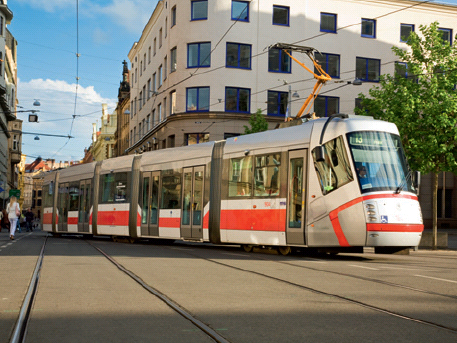 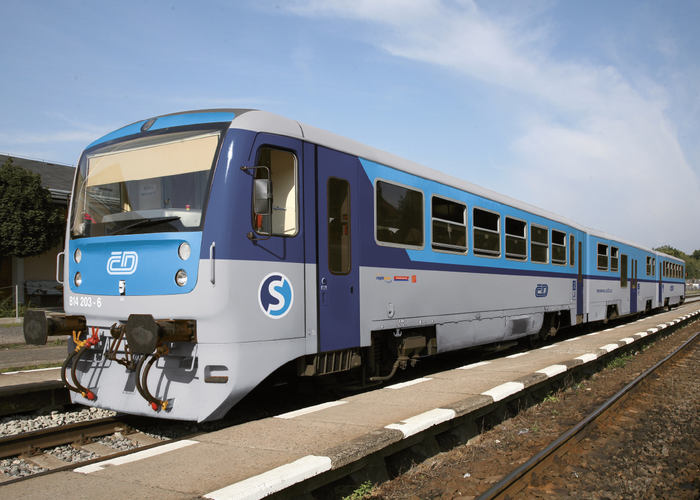 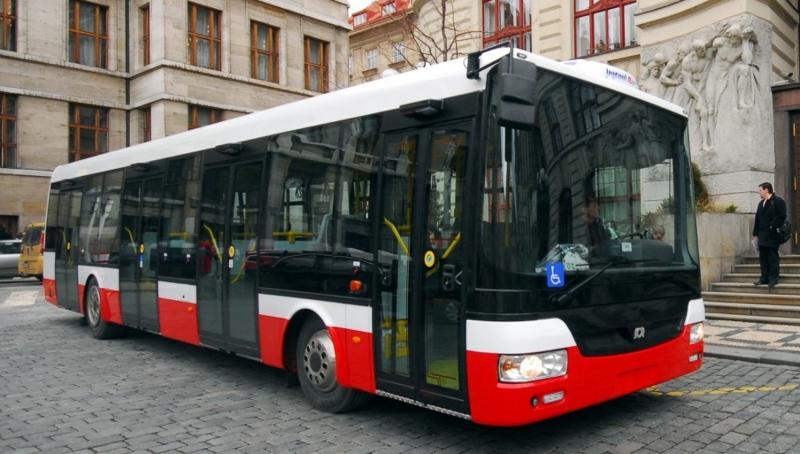 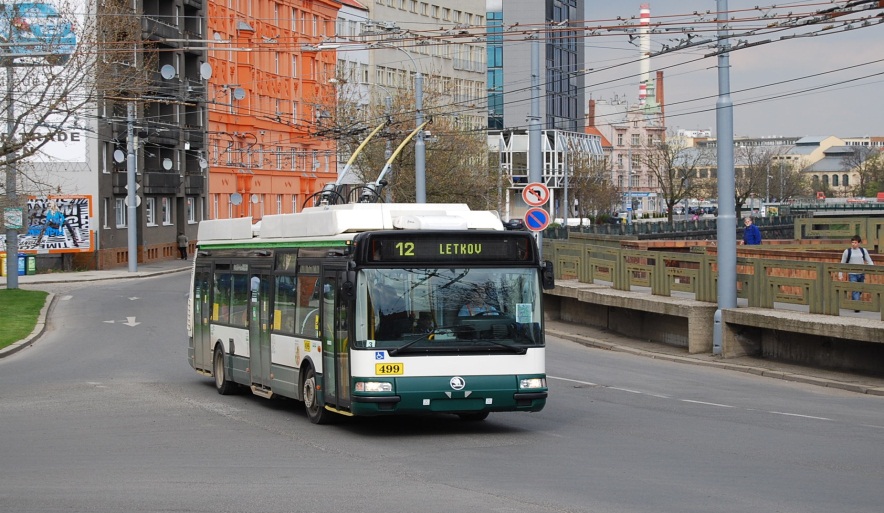 Other interesting facts:
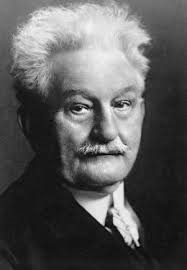 Leoš Janáček, world known
 composer lived here


Johan Gregorius Mendel, founder of genetics lived and 
   worked here
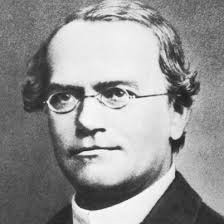 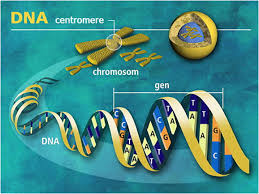 Villa Tugendhat – example of functionalist architecture 
(UNESCO World 
                 Heritage List)


Trade fairs
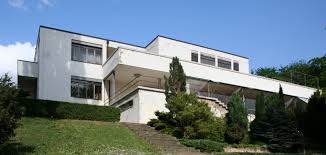 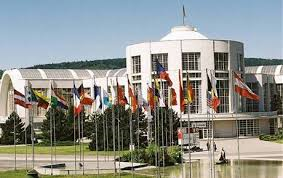 The End